suburbs
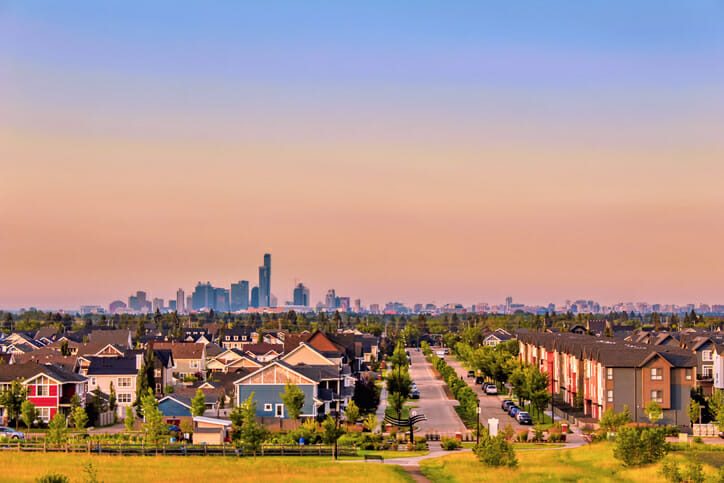 a residential are just outside of a big city
croissaint
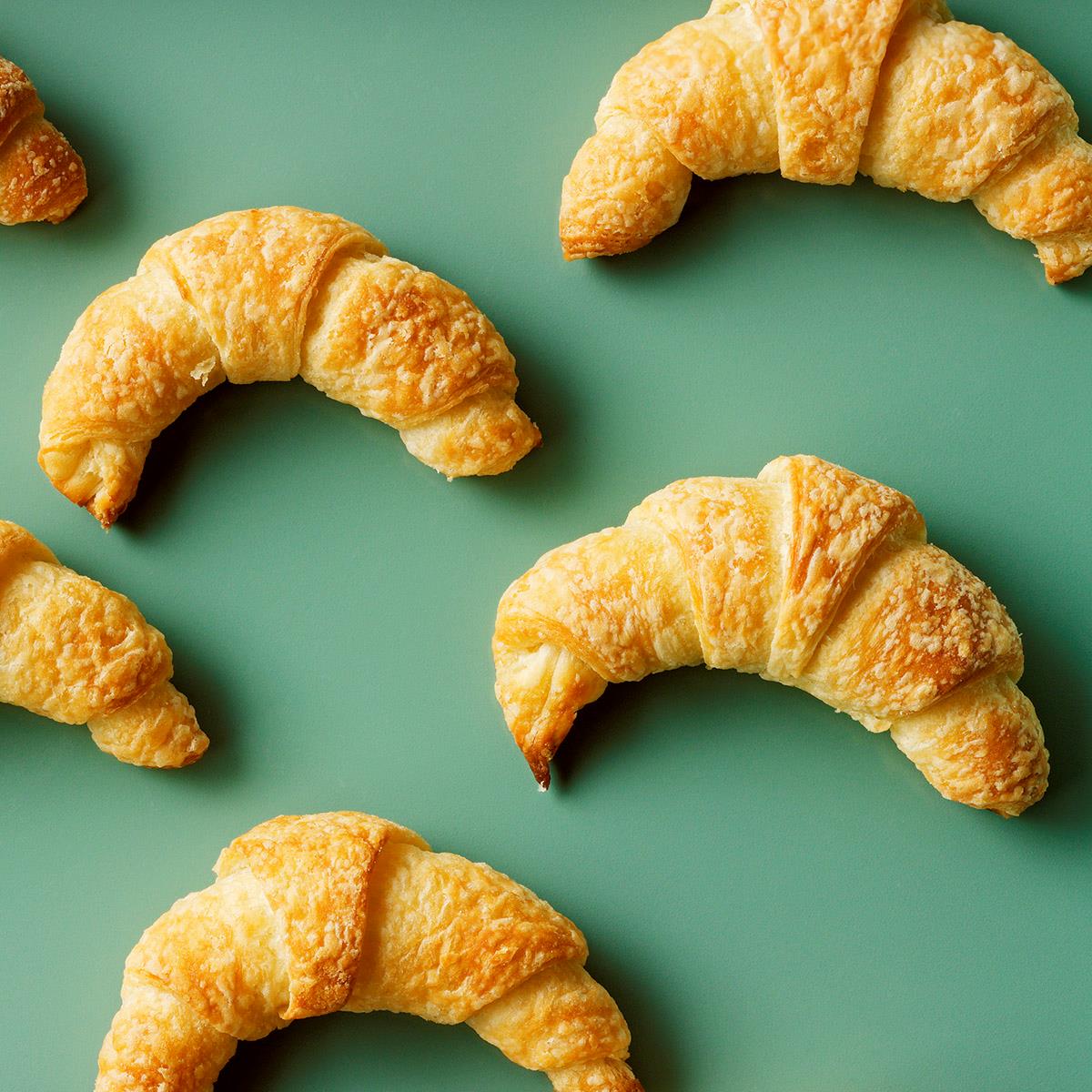 a flaky pastry shaped like a crescent moon
awnings
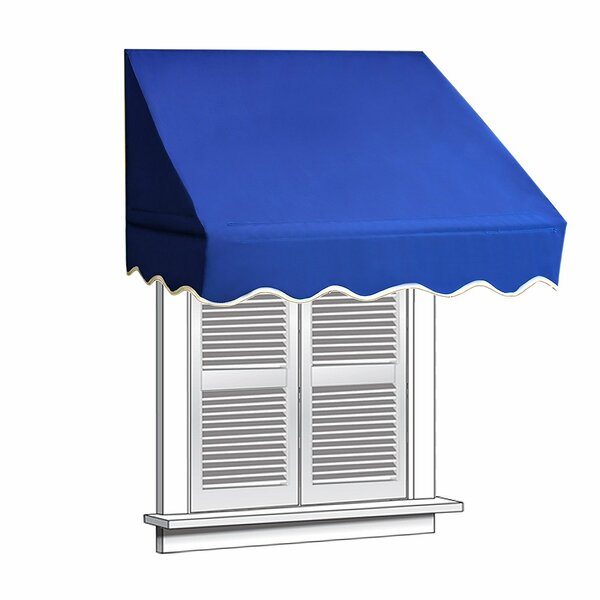 a piece of canvas or other material used as a 
small roof for a doorway or patio
waterfront
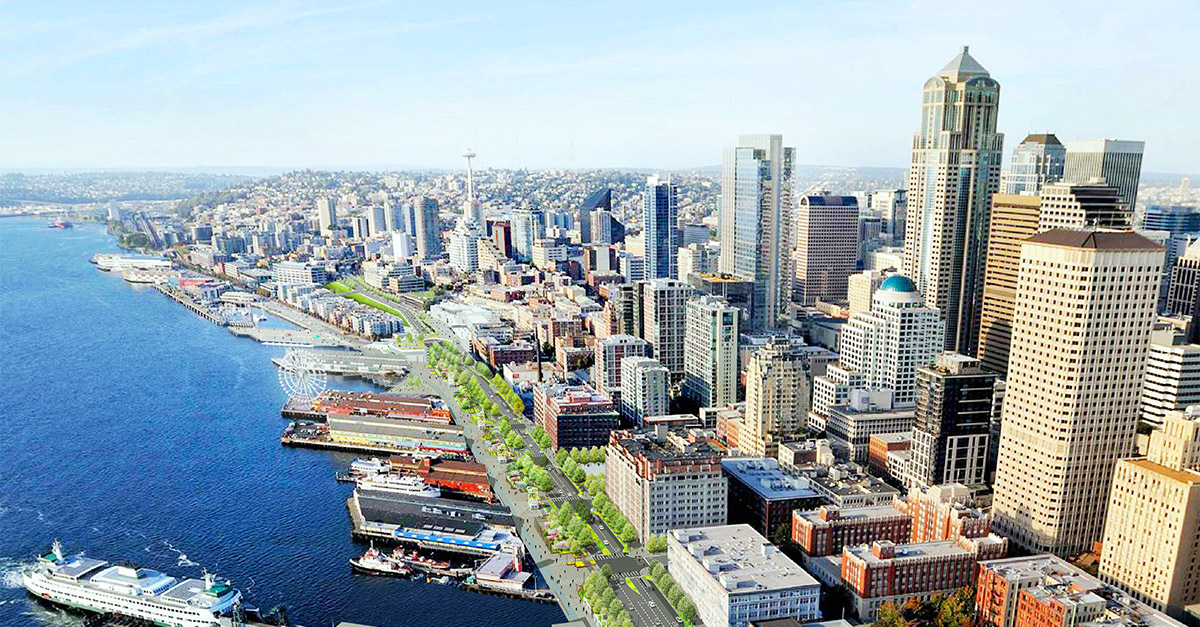 a section of a city that borders a body of water
subtle
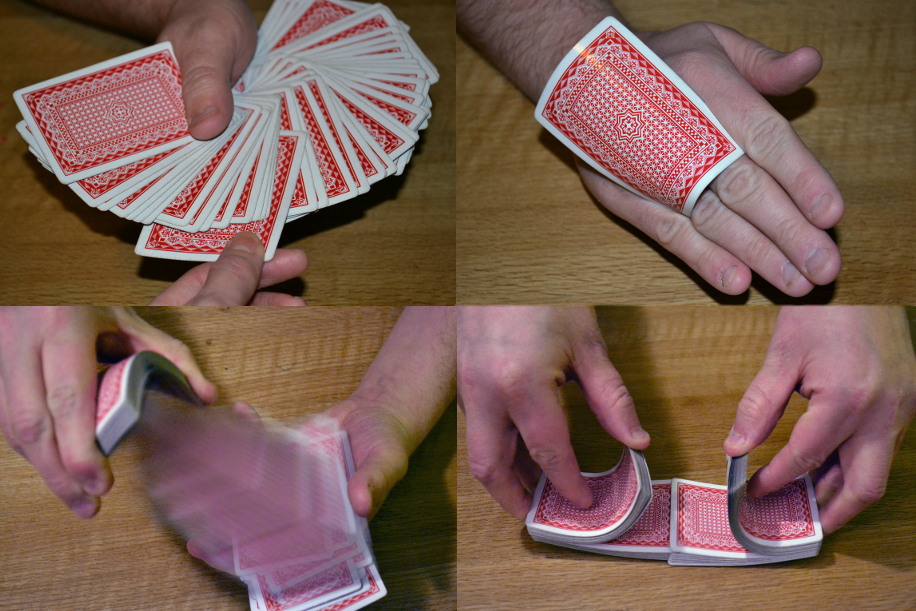 difficult to see; stealthy
attendant
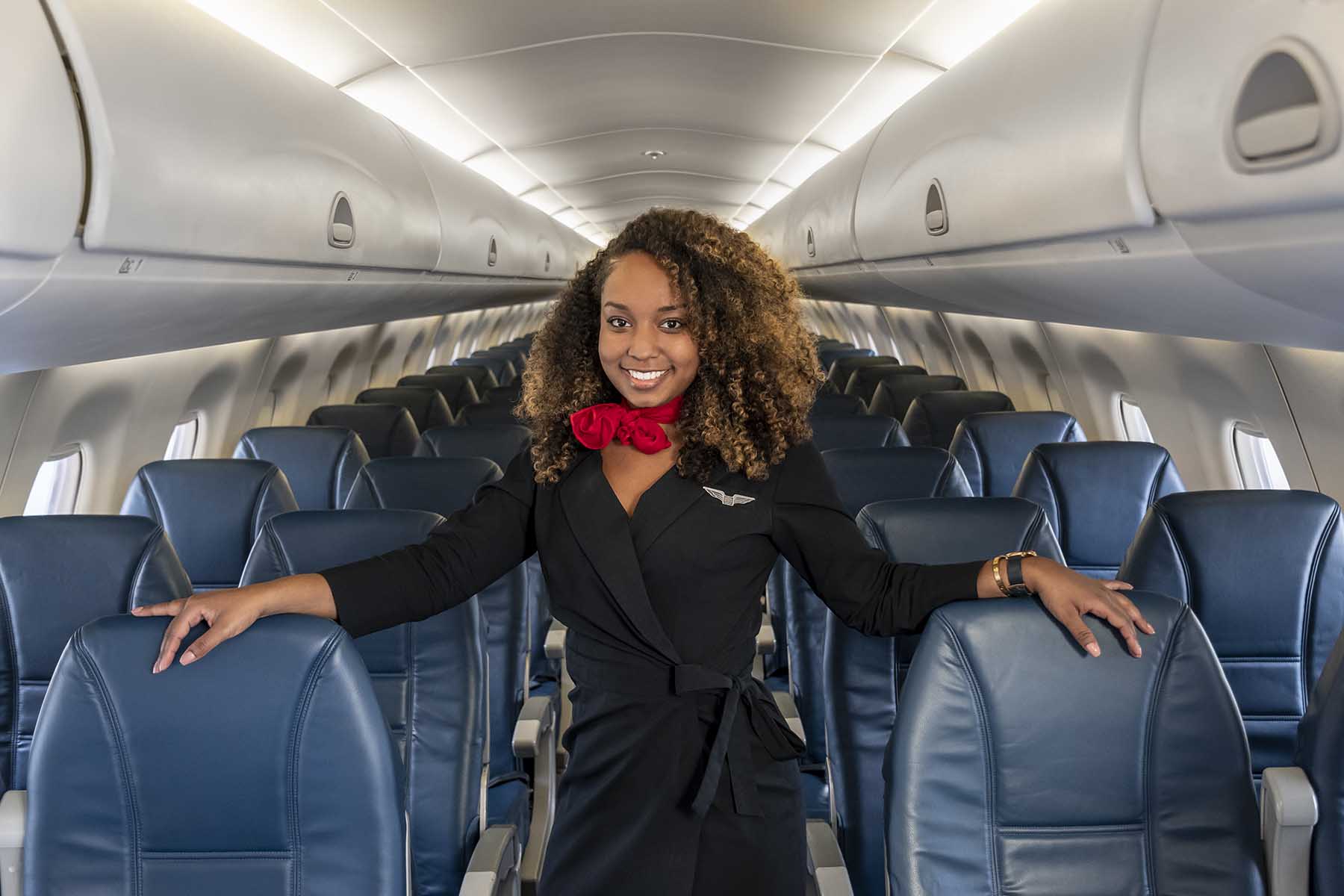 a person whose job is to provide 
people with assistance
dormitory
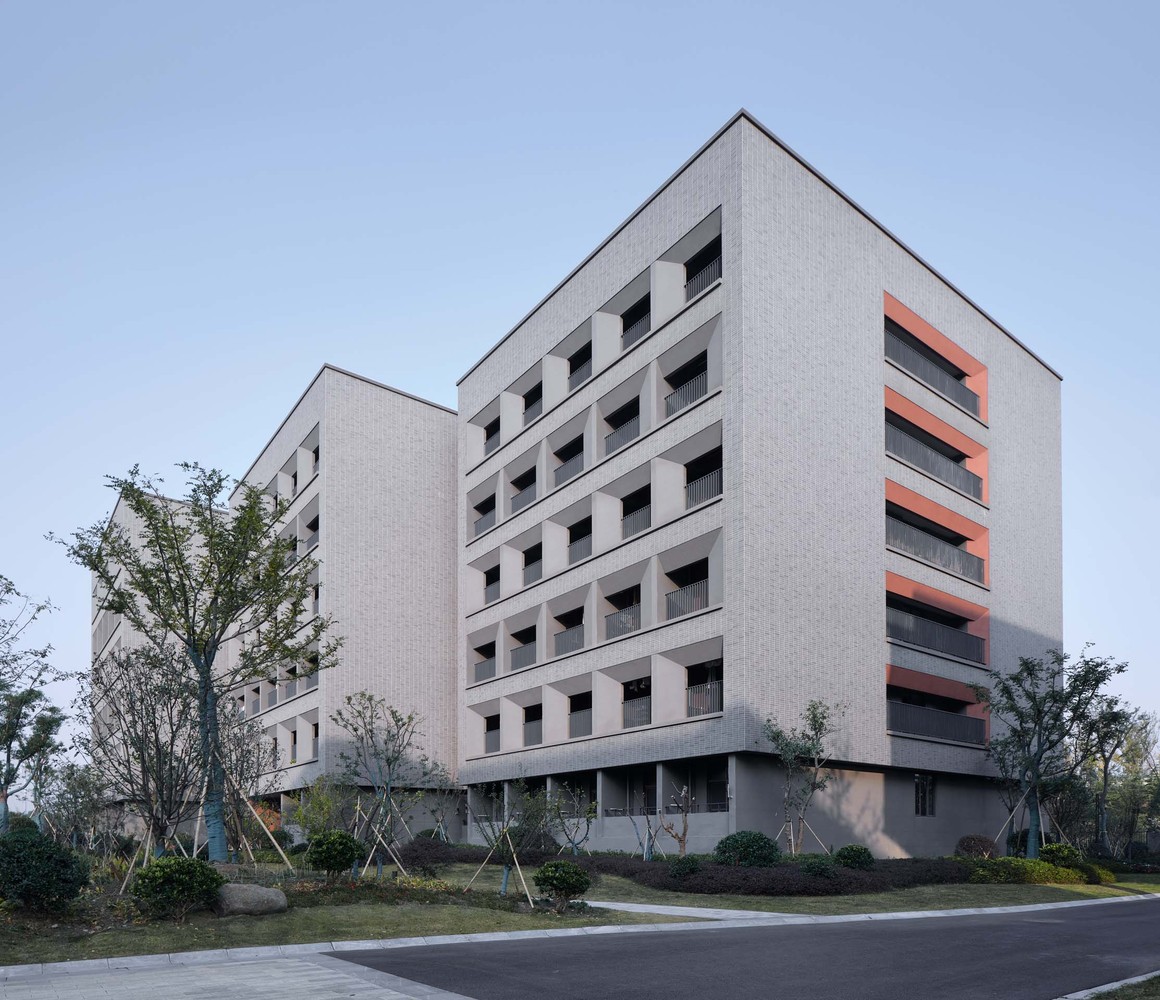 a building at a school that contains bedrooms used for housing a group of people
authentic
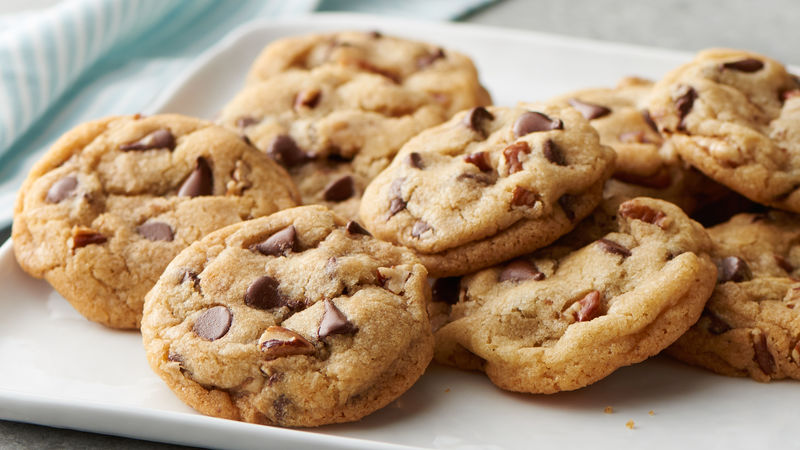 true to reality, genuine
candlelight
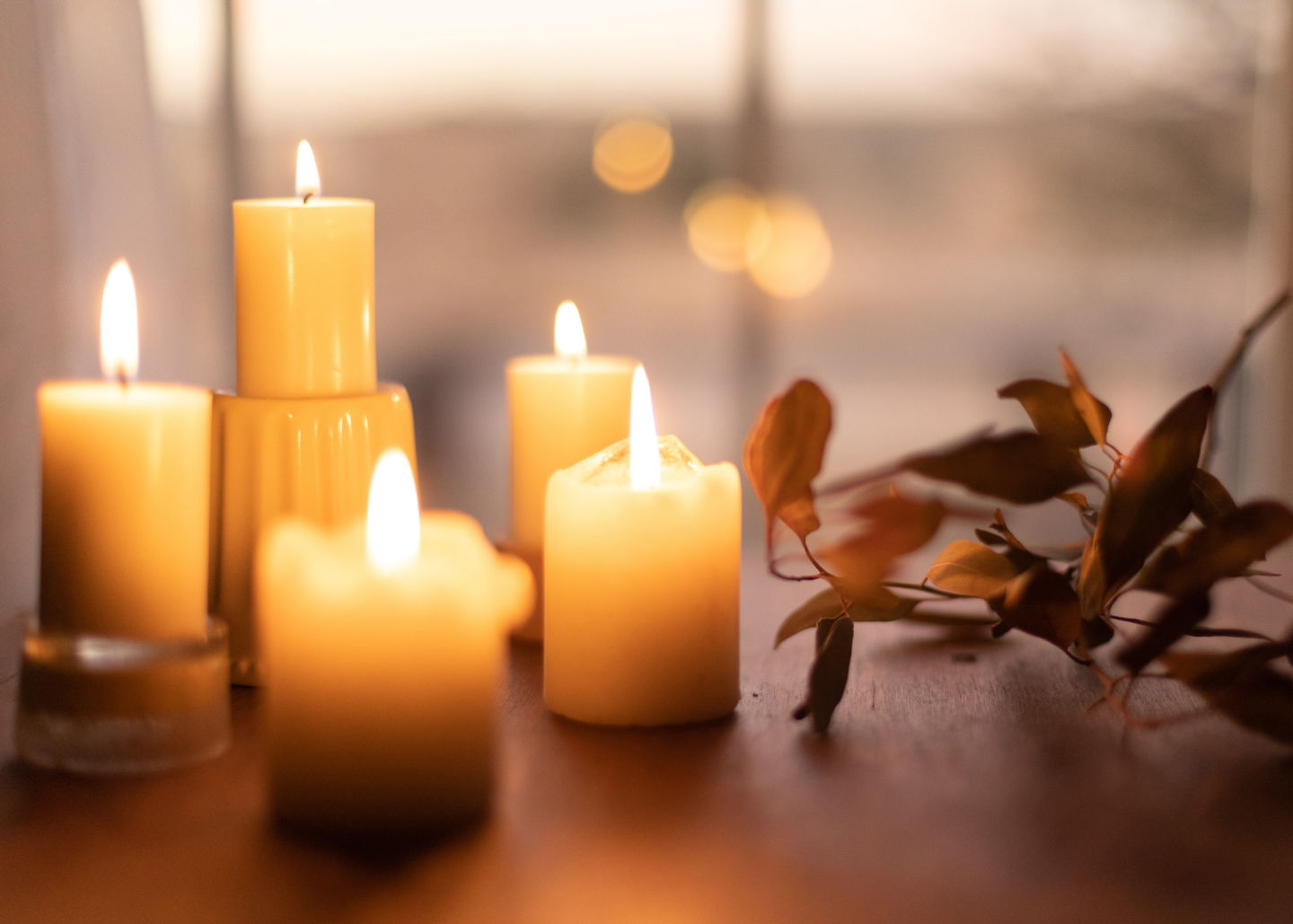 the mild light provided only by candles
trekked
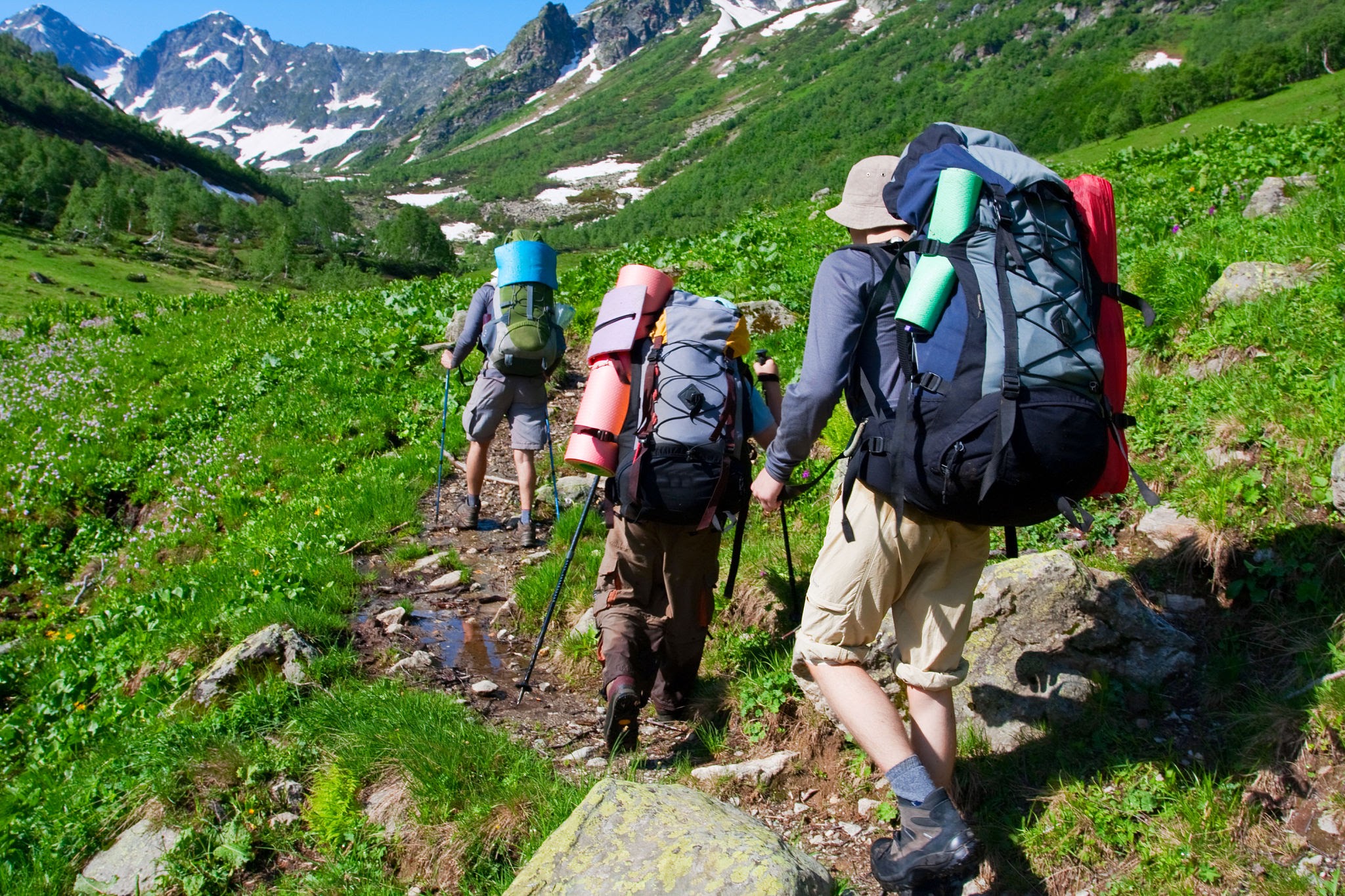 to make a long journey on foot
kabob
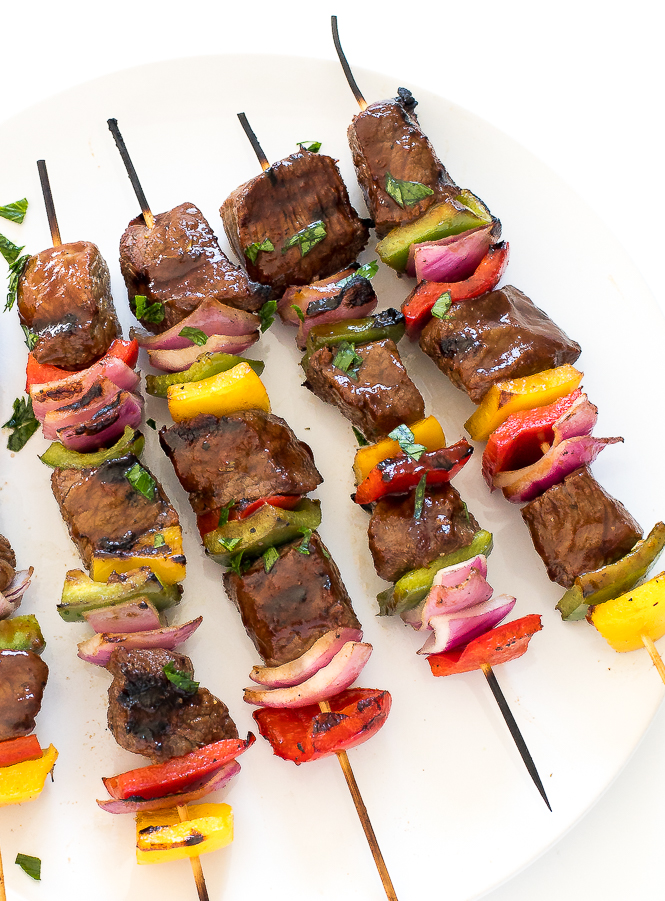 roasted meat or vegetables on a stick
excursion
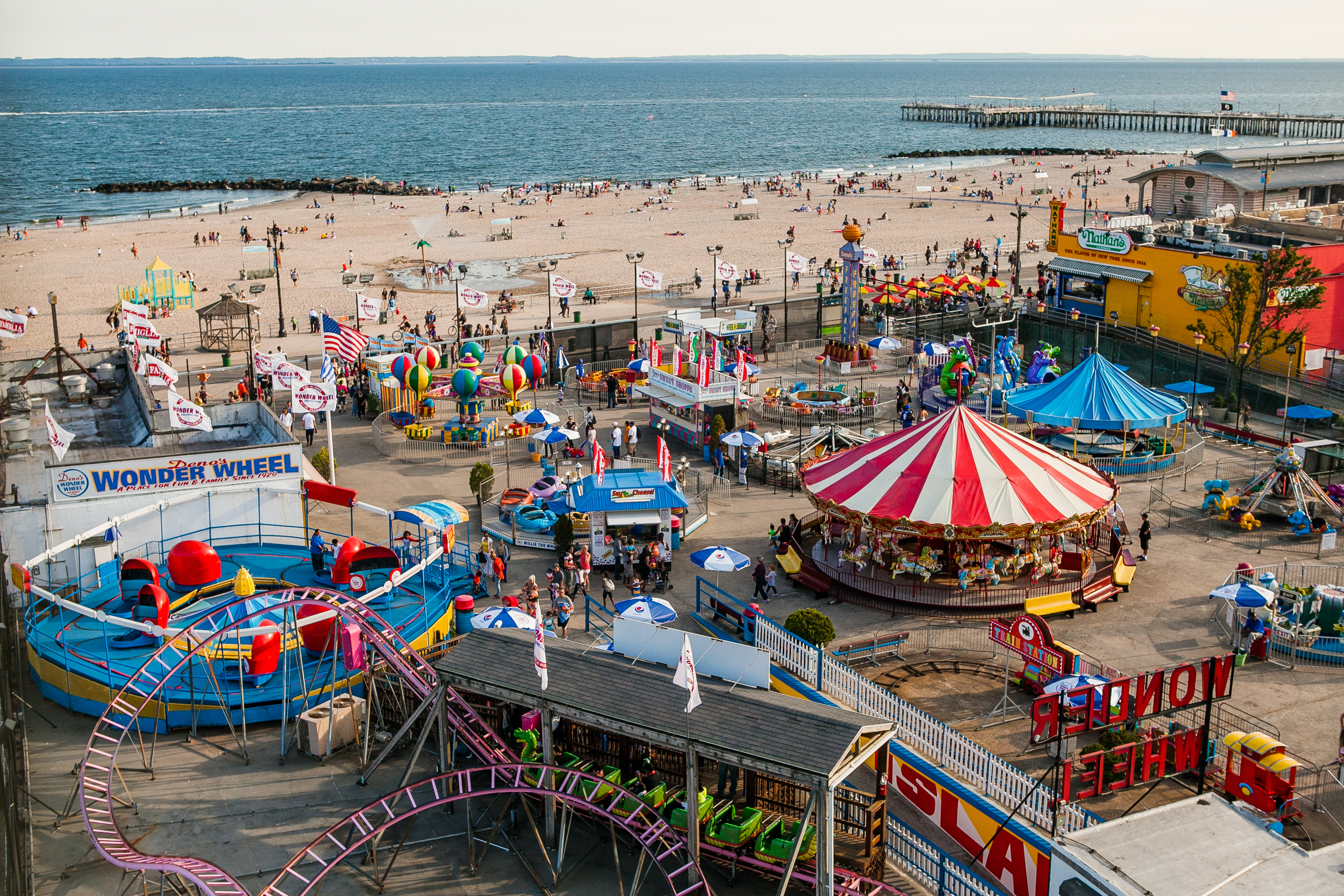 a short trip taken for fun